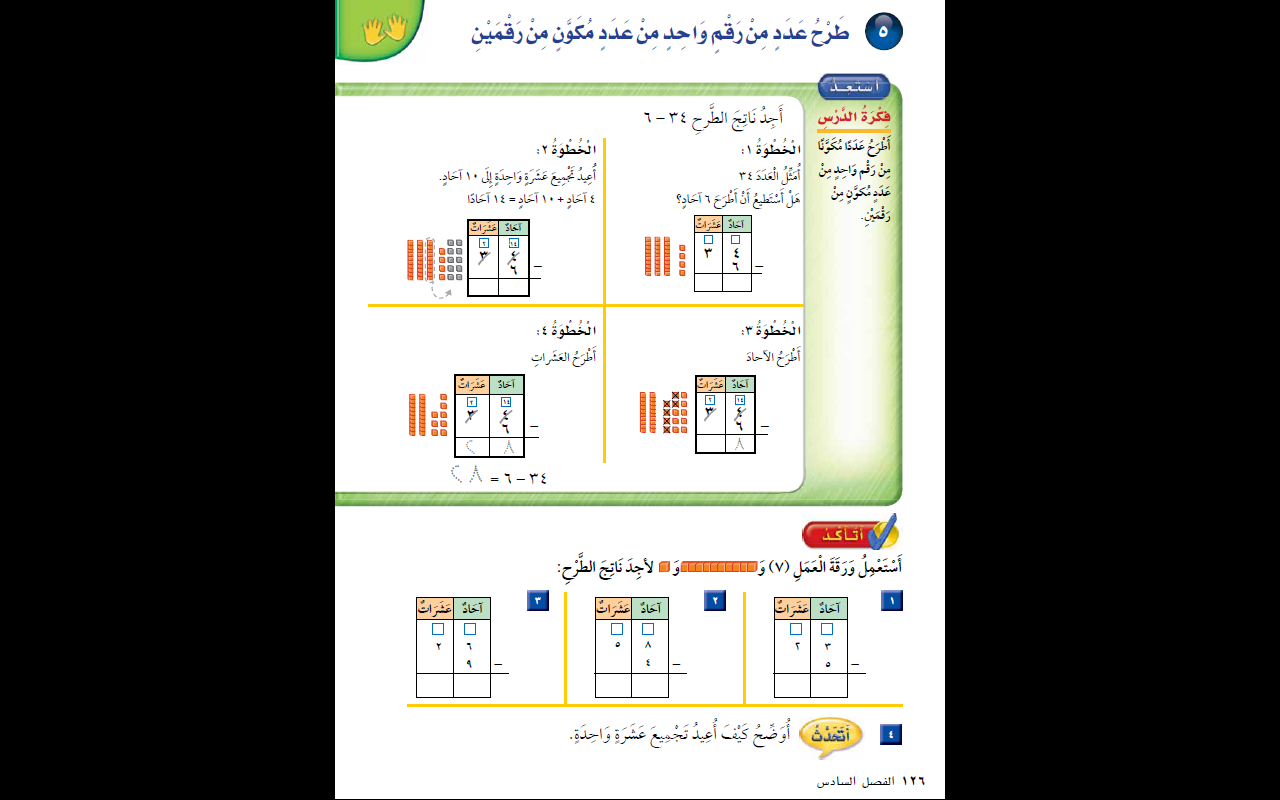 تعزيز
1
13
1
16
5
4
1
8
7
8
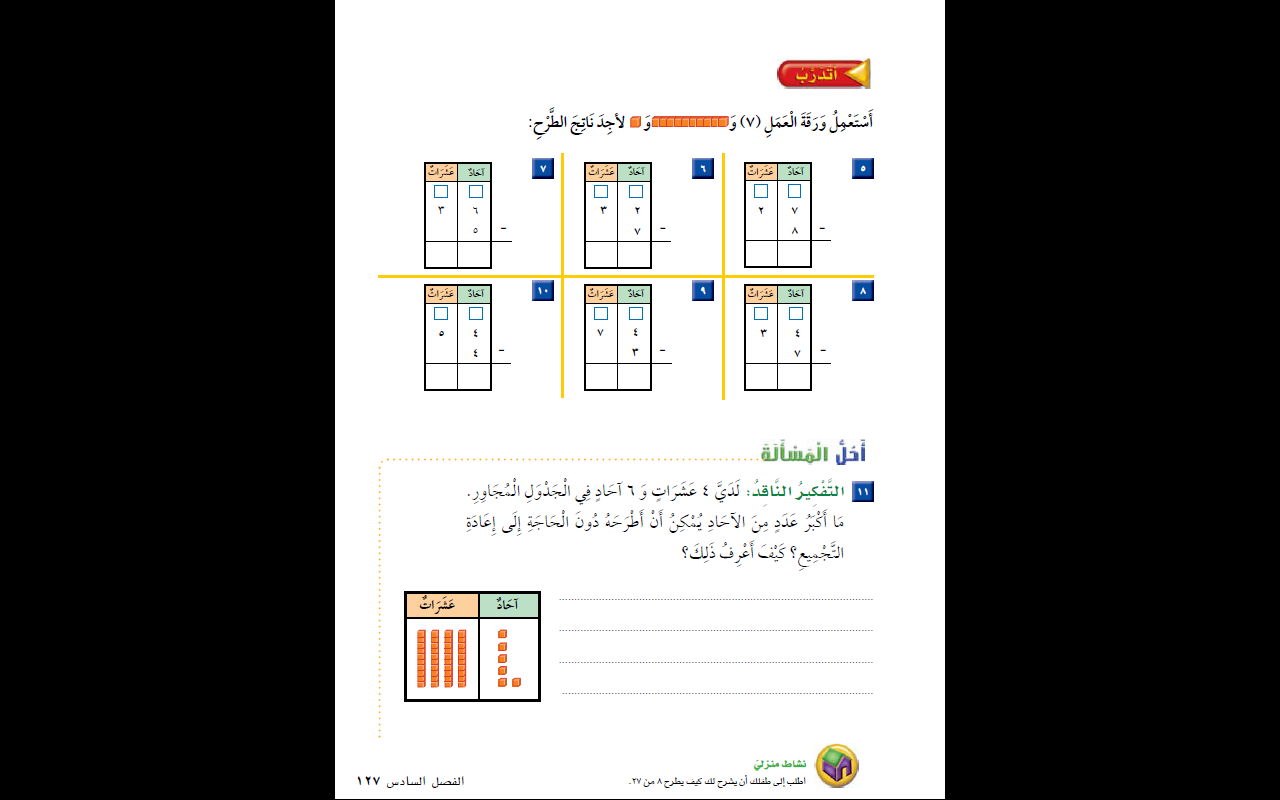 2
17
12
1
1
5
1
2
3
9
14
2
0
5
7
2
1
7
تعزيز
6
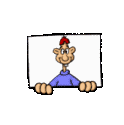 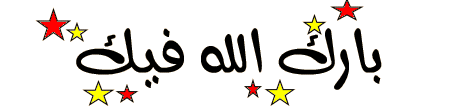 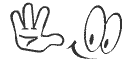 الـعَودة من هنا